Logarithmic Functions
All slides in this presentations are based on the book  Functions, Data and Models, S.P. Gordon and F. S GordonISBN 978-0-88385-767-0
Example 1
Consider the population of Niger, growing at rate 3.4% per year (one of the fastest in the world)
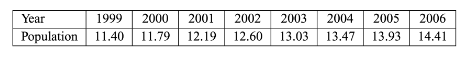 Population growth of Niger - Graph
This exponential function is strictly increasing so for we know that there is exactly one time value for which P(t) = 18. How to find it algebraically?
Definition of Logarithm with Base 10
Example solving equations using logarithms
Solution
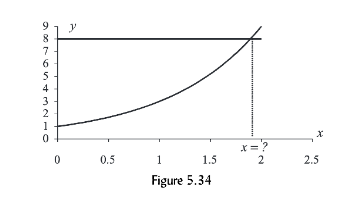 Example solving equations using logarithms
Example 2  Determine algebraically when the population of Niger will reach 18 million.
Solution
Example solving equations using logarithms
Example 3  Determine the half life of ibuprofen in blood given it follows the decay model
Solution
The level of ibuprofen in your blood will drop by half in just under two hours.
Behavior of the Logarithmic Function
Some questions:
What is the domain?
What is the range?
For what values of x is the function increasing (decreasing)?
For what values of x is the function concave up (concave down)?
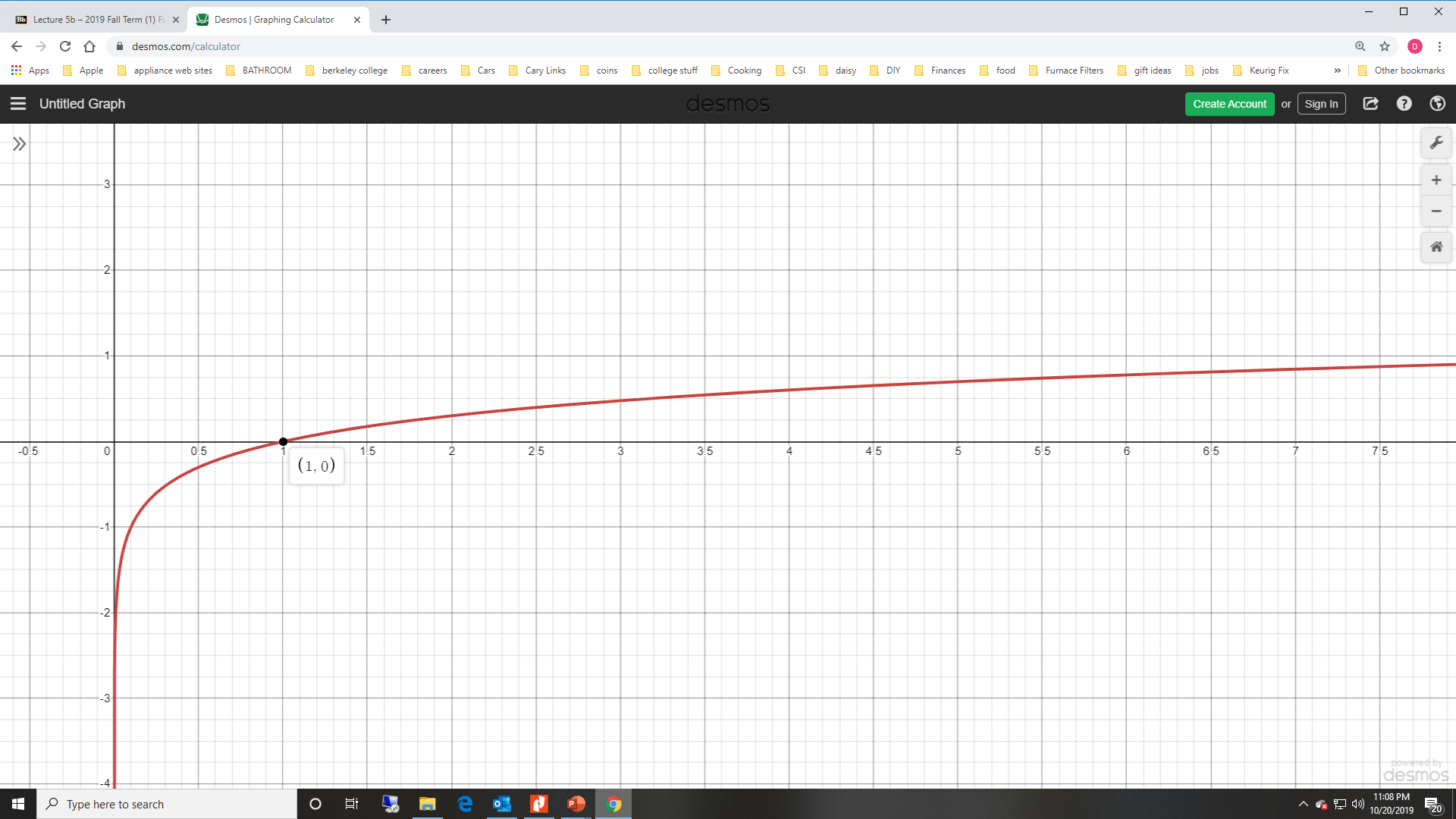 Additional Properties of Logarithms
Comparing Exponential and Logarithmic Functions
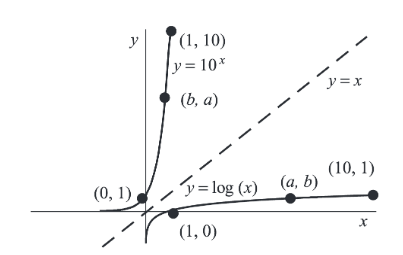 Modeling with Logarithms
Modeling with Logarithms
Earthquakes and the Richter Scale
Earthquakes and the Richter Scale
The largest recorded earthquake, which occurred in Chile in 1960, had a magnitude R = 9.5 on the Richter scale.




This quake had an intensity more than 3.1 billion times greater than the threshold level.
Earthquake Example
Example 2  How does a magnitude 6 earthquake on the Richter scale  compare to a magnitude 5 earthquake?
Solution  If R = 5 we have						If R = 6 we have
The intensity of a magnitude 6 earthquake is 10 times greater than the magnitude 5 earthquake.
Sound Decibels
Sound Decibel Example
The intensity of normal conversation is 1,000,000 times the threshold level.